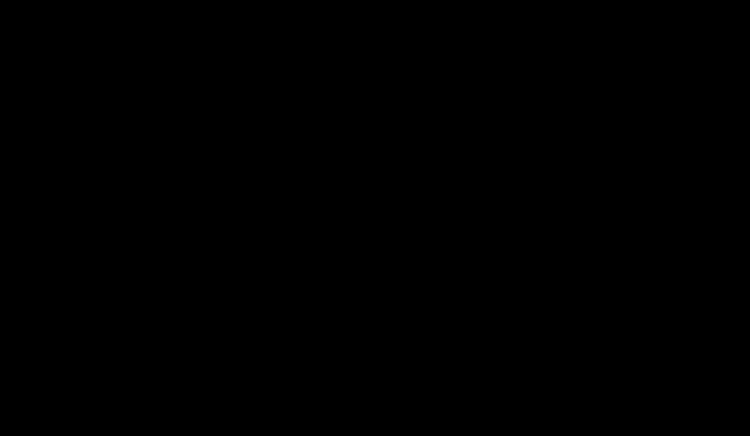 Génesis 3:1-6
EFECTO 1 DEL ORGULLO:
Cuestionamiento de la bondad y sabiduría del gobierno Divino
El orgullo es un intento de reemplazar a Dios como el centro de la existencia humana. Al reemplazar la confianza en Dios por una total dependencia en las capacidades humanas, cometemos una especie de idolatría.
“Entonces la serpiente dijo a la mujer: Ciertamente no moriréis. Es que Dios sabe que el día que comáis de él,
vuestros ojos serán abiertos, y seréis como Dios, conociendo el bien y el mal”. Génesis 3: 4-5
“Si te gusta, hazlo”.
“Esta nova geração
foi ensinada, de forma consistente, a pôr suas necessidades em primeiro
lugar e a focar em tudo aquilo que a faz se sentir bem”.

Dra. Jean Twenge
EFECTO 2 DEL ORGULLO:
Búsqueda de Soluciones humanas mientras se huye de Dios
Una vez que Eva y Adán cedieron a la tentación del orgullo, la autoridad de Dios fue dejada de lado y los seres humanos comenzaron a tomar decisiones
de manera independiente.
“Entonces fueron abiertos los ojos de ambos y se dieron cuenta de que estaban desnudos.” E inmediatamente tuvieron que buscar una solución humana para esta
situación: “Cosieron, pues, hojas de higuera y se hicieron delantales”.
Génesis 3:7
Por detrás de las actitudes de orgullo, autosuficiencia e
incluso prepotencia se esconden sentimientos de autoestima baja.

Terry Cooper
EFECTO 3 DEL ORGULLO:
Ruptura de relaciones humanas y aislamiento
Una vez que el hombre le da la espalda a Dios, también pierde la capacidad de construir relaciones saludables
con otras personas. Esto no es difícil de entender si recordamos que Dios es la única fuente de amor verdadero (1 Juan 4:8).
“Le preguntó Dios —¿Quién te dijo que estabas desnudo? ¿Acaso
has comido del árbol que te mandé que no comieses? Él hombre respondió: —La mujer que me diste por compañera, ella me dio del árbol, y yo comí”. Génesis 3:11-12
El relato bíblico muestra
que Eva fue engañada por la serpiente pero Adán no. Él simplemente
accedió a la invitación que le hizo Eva para comer del fruto prohibido
por Dios.
Esta suele ser
la manera de actuar convencional de las personas orgullosas. No están
dispuestas a reconocer sus propios fallos. Siempre buscan la manera de hacer responsables a otros. Así van alejando a las personas de su alrededor.
LA SOLUCIÓN PARA EL PROBLEMA DEL ORGULLO: QUE JESÚS REINE
EN EL CORAZÓN
En el Sermón del Monte, Jesús
invitó a sus seguidores a buscar primeramente el reino de Dios y su justicia
(la norma moral de Dios) y se comprometió a suplir las necesidades de
todos aquellos que están dispuestos a confiar en él, obedeciendo fielmente
su voluntad (Mateo 6:33).
“Si alguno quiere venir en pos de mí, niéguese a sí mismo, tome su cruz cada día y sígame. Porque el que quiera salvar su vida, la
perderá; pero el que pierda su vida por causa de mí, la salvará”.
Lucas 9:23, 24
La Biblia deja en claro que es el pecado el que en última instancia
controla nuestra vida y nos conduce por el sendero de la autodestrucción
(Romanos 6:12-13).
Por otro lado, está la opción de seguir el ejemplo de un hombre conocido en el evangelio como el publicano. Este hombre humildemente reconoció su pecado y, por consiguiente, su incapacidad para salvarse a sí mismo.
Cuando estamos dispuestos a renunciar a salvarnos a nosotros mismos y dejamos de confiar en nuestras propias soluciones, es cuando Dios
puede tomar el control de nuestra existencia.
Todo ser humano debe tomar la decisión de quién reinará en su vida: su propio ego o Cristo Jesús.